VOGUE  booth rental Culver City
https://sites.google.com/view/culvercityphotoboothservices/home
[Speaker Notes: https://sites.google.com/view/culvercityphotoboothservices/home
https://drive.google.com/drive/folders/12TmSUnOkkLDUhp1_2douh5l57wVOUZHo?usp=sharing
 https://news.google.com/rss/search?q=photoboothrental
https://drive.google.com/drive/folders/1BTg9q3XXSrDIQAgkOnQNxMDoEO4W4OWM?usp=sharing
https://drive.google.com/drive/folders/19xO0MbnJu70uxbXgc8laZQmInaWHTcKI?usp=sharing
https://drive.google.com/drive/folders/1BkI-sG8zebf3psprq2L96PDXdFIxehLp?usp=sharing
https://drive.google.com/drive/folders/1ycFYmlyNgGwpsIxNRC3__FFyYfNqkH1x?usp=sharing
https://drive.google.com/file/d/1kedYz3aSZdOeoS4y-dVRbz4kTSz_a6le/view?usp=sharing
https://drive.google.com/file/d/1nQt3NH-d9Kjggmhjeh3JhWbY_vlkDrsS/view?usp=sharing
https://docs.google.com/spreadsheets/d/1fdNqaXLrejqq-PLy5IWZnb3vtdJIpfgKAOoJZaTu8rU/edit?usp=sharing
https://docs.google.com/spreadsheet/pub?key=1fdNqaXLrejqq-PLy5IWZnb3vtdJIpfgKAOoJZaTu8rU
https://docs.google.com/spreadsheets/d/1fdNqaXLrejqq-PLy5IWZnb3vtdJIpfgKAOoJZaTu8rU/pubhtml
https://docs.google.com/spreadsheets/d/1fdNqaXLrejqq-PLy5IWZnb3vtdJIpfgKAOoJZaTu8rU/pub
https://docs.google.com/spreadsheets/d/1fdNqaXLrejqq-PLy5IWZnb3vtdJIpfgKAOoJZaTu8rU/view
https://docs.google.com/forms/d/1llsSbW0G-84CE9C01i4nD8pN7kcqGzpvi_sauec7B0s/edit?usp=sharing
https://docs.google.com/drawings/d/15D99Cu8kz6JZpdGu1FI7K50zgP_Hv1HAxifzh2MajYk/edit?usp=sharing
https://drive.google.com/file/d/1Ub_baxN1yIKa7z6PHbWKiQ5Hv3QmkYdb/view?usp=drivesdk
https://sites.google.com/view/photoboothrentallongbeach/home
https://docs.google.com/document/d/1ThJeHYvmex4jWE-_yqwyMm6CbKuhrskFjIljugpez5w/edit?usp=sharing
https://docs.google.com/document/d/1ThJeHYvmex4jWE-_yqwyMm6CbKuhrskFjIljugpez5w/pub
https://docs.google.com/document/d/1ThJeHYvmex4jWE-_yqwyMm6CbKuhrskFjIljugpez5w/view
https://docs.google.com/presentation/d/1-75rZh8k62XAxrtQ5HZwgGz_qb0ijLN202d-qQeixvw/edit?usp=sharing
https://docs.google.com/presentation/d/1-75rZh8k62XAxrtQ5HZwgGz_qb0ijLN202d-qQeixvw/pub?start=true&loop=true&delayms=3000
https://docs.google.com/presentation/d/1-75rZh8k62XAxrtQ5HZwgGz_qb0ijLN202d-qQeixvw/view
https://docs.google.com/presentation/d/1-75rZh8k62XAxrtQ5HZwgGz_qb0ijLN202d-qQeixvw/htmlpresent]
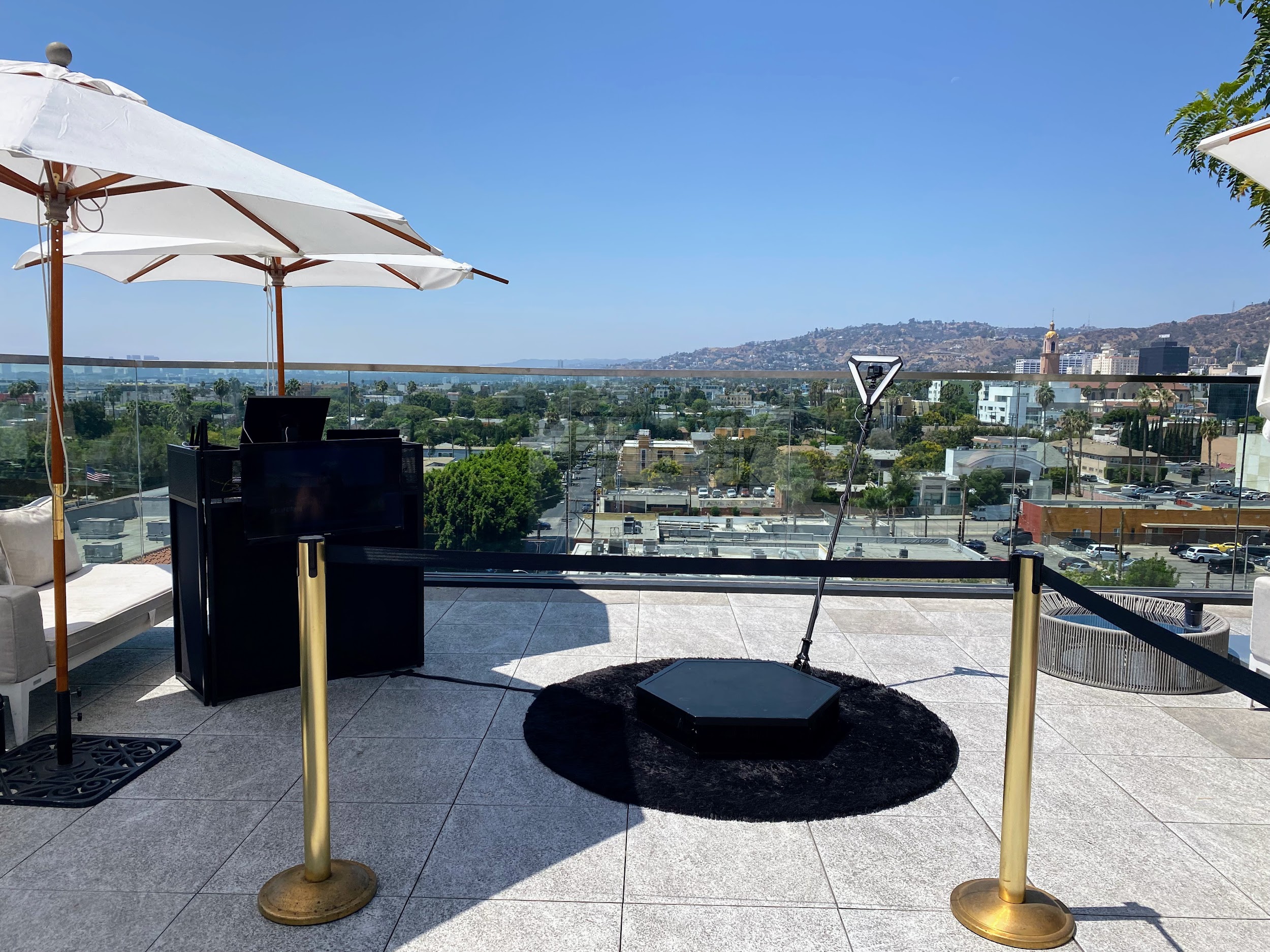 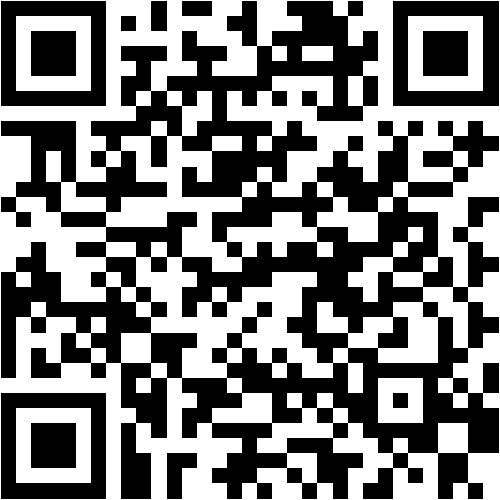 360 Photo Booth Rental is your best option for premier photo booth rental in Los Angeles, LA, and every of Pasadena. Our 360 Photo Booth Rentals are absolute for corporate events, social gatherings and private parties. We specialize in weddings, Bar/Bat Mitzvahs, cute 16s and corporate endeavors where we allow customized packages that are certain to create your special matter a memorable one. with our state-of-the-art 360 photo booths you can be sure that your guests will have the period of their lives! Looking for the enormously best in unique or custom, Feature-filled, summit quality, great for birthdays, weddings, bat mitzvah, World Class Rated photo booth rental service? look no further! Los Angeles 360 actions is a well-established photo booth rental help that specializes in corporate events. We have been providing our high feel photo booth services to Los Angeles and over previously 2013. We are really the totally best in unique or custom. Our photo booths are top rated and feature filled. We offer a world class experience at a 1st class price. Did you know that photo booths are the most well-liked form of entertainment at weddings, corporate goings-on and parties? It is. Our 360 photo booth rental has been voted #1 by brides, corporations and party hosts for a excuse&nbsp;our 360 Photo Booth Rental is handily the best! Dont understand our word for it; call or email us today for references! OC undertakings 360 Photo Booth Rental is the premier photo booth rental company serving orange County, Los Angeles County, and all surrounding areas. We are a fun exaggeration to keep amused your guests and occupy memories at any type of event. Our state-of-the art technology allows us to customize the design of our booths to fit your concept and vision though providing you subsequently the completely best in character as without difficulty as service. Whether you dependence a customary photo booth or an artistic one following a incline to settle your wedding theme, we meet the expense of what you need! The team at OC undertakings looks deal with to mammal part of your neighboring memorable occasion! OC comings and goings is the premier Photo Booth Rental company in ocher County, and one of the summit rentals in Southern California. later than our state-of-the-art, tall atmosphere photo booths, we find the money for a wide variety of services afterward a personal be adjacent to that will create your business memorable. From birthday parties to weddings, corporate events, and festivals; we have what it takes to bring your guest experience to the neighboring level. Our photo booths are tidy and elegant, while being fun for every ages! Making memories has never been easier than like you insert 360 technology when an interactive experience. Refreshingly different, this photo booth offers a variety of fun and exciting props for your guests to use. A good ice-breaker for your corporate event, birthday party or Bar Mitzvah, this photo booth is guaranteed to create your situation unforgettable. while creating lasting memories, your guests will have a blast posing using the many fun accessories! A second attendant will make certain you acquire one of the best keepsakes from the thing taking into consideration an album full of professionally taken pictures. Nothing can mount up more liveliness to a party than a giant photo booth. Guests will be drawn in and have a great grow old taking photos subsequent to friends, colleagues, and clients. The 360 Photo Booth Rental OC is the flagship of our fleet and tops every others as the most impressive photo booth in ocher County. This eye-catching photo booth is an attention grabber that will have guests lining stirring to admit their incline in belly of the lens. Photos are printed upon site, thus you acquire startling professional prints instantly! Your guests will leave when a concrete keepsake no one else will have! You've heard of black-light photo booths, but have you ever seen one similar to this? This sleek, elegant, and highly developed booth has been specially intended and created to be a high-end entertainment experience at an affordable price. A supermodel-inspired fashion magazine inspired design is determined to make your guests tone bearing in mind celebrities as they strike their best runway poses. The all white backdrop provides for unmovable and crisp lighting upon every photo. create use of this unique opportunity to take possession of your guests in the spotlight in the manner of unforgettable memories that they will cherish for years to come. In supplement to the high-tech photo booth that creates unforgettable memories, in adjunct to the full-color, feature-filled layout for your personalized printed style strips, in complement to the top quality photos taken at amazing speeds&nbsp;all of this and more can be found at 360 Photo Booth Rental.
https://sites.google.com/view/culvercityphotoboothservices/home
VOGUE  booth rental Culver City
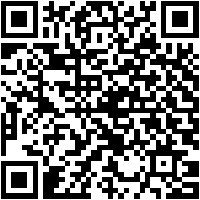 [Speaker Notes: VOGUE  booth rental Culver City]
Contact Information
Lucky Frog Photo Booth Photo Booth Rental Orange County
15700 Belshire Ave, Norwalk, CA 90650
(562) 303-9926
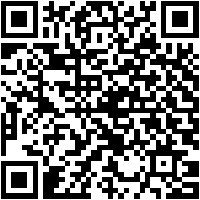 [Speaker Notes: Lucky Frog Photo Booth Photo Booth Rental Orange County15700 Belshire Ave, Norwalk, CA 90650(562) 303-9926]
More info about us:
VOGUE  booth rental Culver City
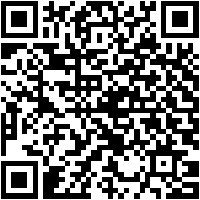 [Speaker Notes: Lucky Frog Photo Booth Photo Booth Rental Orange County15700 Belshire Ave, Norwalk, CA 90650(562) 303-9926]
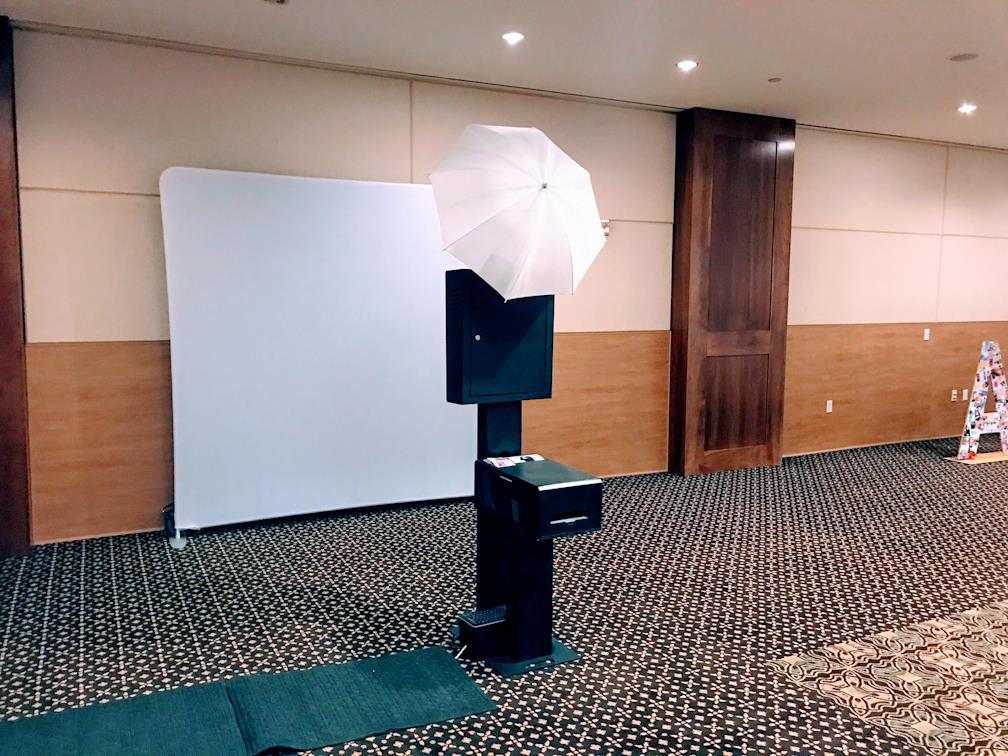 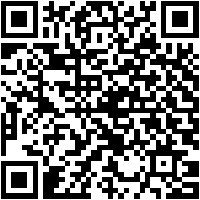 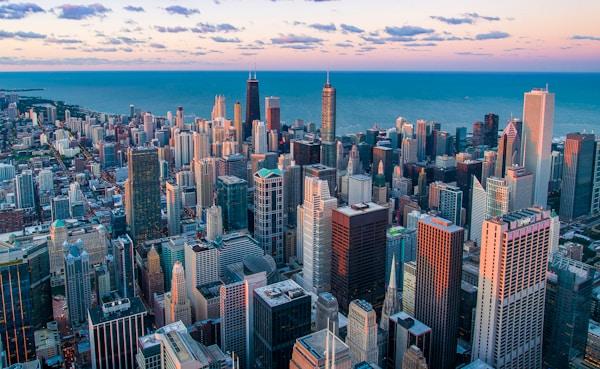 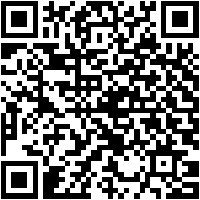 Links
List of recommended resources
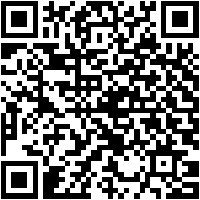 [Speaker Notes: VOGUE  booth rental Culver City]
Please visit :
target url
folder top
rss feed
folder articles
folder photos
folder pdfs
folder slides
photo
photo
spreadsheet
spreadsheet key
spreadsheet pubhtml
spreadsheet pub
spreadsheet view
form
drawing
image
image link
document
document pub
document view
presentation
presentation pub
presentation view
presentation html
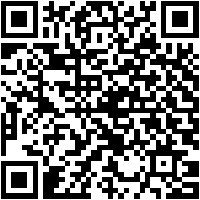 Videos
YouTube videos we recommend watching!
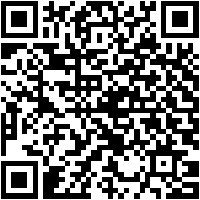 [Speaker Notes: VOGUE  booth rental Culver City]
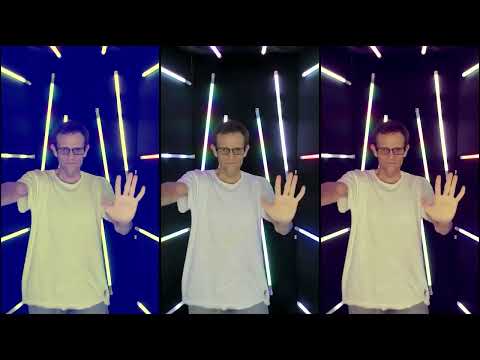 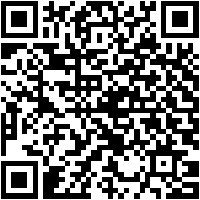 https://sites.google.com/view/culvercityphotoboothservices/home
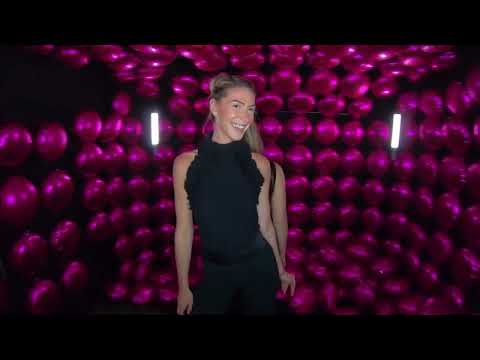 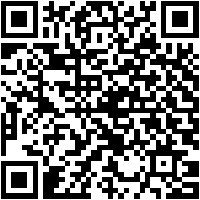 https://sites.google.com/view/culvercityphotoboothservices/home
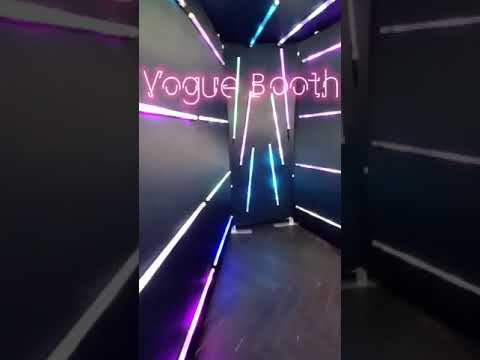 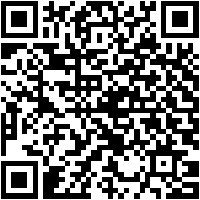 https://sites.google.com/view/culvercityphotoboothservices/home
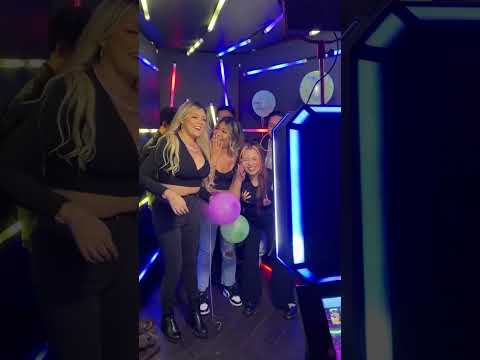 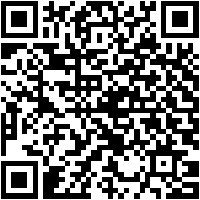 https://sites.google.com/view/culvercityphotoboothservices/home
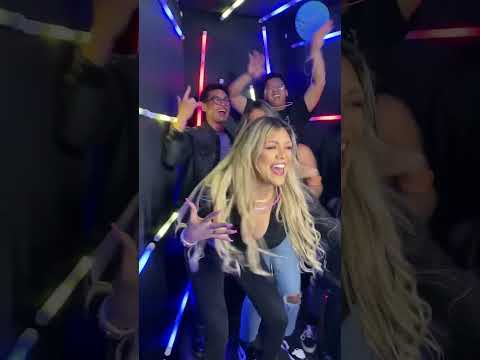 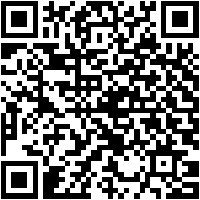 https://sites.google.com/view/culvercityphotoboothservices/home
[Speaker Notes: https://sites.google.com/view/culvercityphotoboothservices/home
https://drive.google.com/drive/folders/12TmSUnOkkLDUhp1_2douh5l57wVOUZHo?usp=sharing
 https://news.google.com/rss/search?q=photoboothrental
https://drive.google.com/drive/folders/1BTg9q3XXSrDIQAgkOnQNxMDoEO4W4OWM?usp=sharing
https://drive.google.com/drive/folders/19xO0MbnJu70uxbXgc8laZQmInaWHTcKI?usp=sharing
https://drive.google.com/drive/folders/1BkI-sG8zebf3psprq2L96PDXdFIxehLp?usp=sharing
https://drive.google.com/drive/folders/1ycFYmlyNgGwpsIxNRC3__FFyYfNqkH1x?usp=sharing
https://drive.google.com/file/d/1kedYz3aSZdOeoS4y-dVRbz4kTSz_a6le/view?usp=sharing
https://drive.google.com/file/d/1nQt3NH-d9Kjggmhjeh3JhWbY_vlkDrsS/view?usp=sharing
https://docs.google.com/spreadsheets/d/1fdNqaXLrejqq-PLy5IWZnb3vtdJIpfgKAOoJZaTu8rU/edit?usp=sharing
https://docs.google.com/spreadsheet/pub?key=1fdNqaXLrejqq-PLy5IWZnb3vtdJIpfgKAOoJZaTu8rU
https://docs.google.com/spreadsheets/d/1fdNqaXLrejqq-PLy5IWZnb3vtdJIpfgKAOoJZaTu8rU/pubhtml
https://docs.google.com/spreadsheets/d/1fdNqaXLrejqq-PLy5IWZnb3vtdJIpfgKAOoJZaTu8rU/pub
https://docs.google.com/spreadsheets/d/1fdNqaXLrejqq-PLy5IWZnb3vtdJIpfgKAOoJZaTu8rU/view
https://docs.google.com/forms/d/1llsSbW0G-84CE9C01i4nD8pN7kcqGzpvi_sauec7B0s/edit?usp=sharing
https://docs.google.com/drawings/d/15D99Cu8kz6JZpdGu1FI7K50zgP_Hv1HAxifzh2MajYk/edit?usp=sharing
https://drive.google.com/file/d/1Ub_baxN1yIKa7z6PHbWKiQ5Hv3QmkYdb/view?usp=drivesdk
https://sites.google.com/view/photoboothrentallongbeach/home
https://docs.google.com/document/d/1ThJeHYvmex4jWE-_yqwyMm6CbKuhrskFjIljugpez5w/edit?usp=sharing
https://docs.google.com/document/d/1ThJeHYvmex4jWE-_yqwyMm6CbKuhrskFjIljugpez5w/pub
https://docs.google.com/document/d/1ThJeHYvmex4jWE-_yqwyMm6CbKuhrskFjIljugpez5w/view
https://docs.google.com/presentation/d/1-75rZh8k62XAxrtQ5HZwgGz_qb0ijLN202d-qQeixvw/edit?usp=sharing
https://docs.google.com/presentation/d/1-75rZh8k62XAxrtQ5HZwgGz_qb0ijLN202d-qQeixvw/pub?start=true&loop=true&delayms=3000
https://docs.google.com/presentation/d/1-75rZh8k62XAxrtQ5HZwgGz_qb0ijLN202d-qQeixvw/view
https://docs.google.com/presentation/d/1-75rZh8k62XAxrtQ5HZwgGz_qb0ijLN202d-qQeixvw/htmlpresent]
VOGUE  booth rental Culver City
https://sites.google.com/view/culvercityphotoboothservices/home
[Speaker Notes: VOGUE  booth rental Culver City]